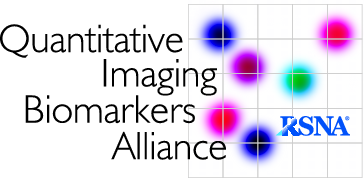 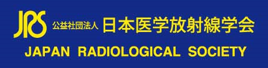 Remarks: What does QIBA Expect of QIBA-Japan Activity
Kevin O’Donnell
Chairman, QIBA Process Cmte
Sr. Mgr., R&D, Toshiba Medical Research Institute USA, Inc.
[Speaker Notes: Remarks: What does RSNA/QIBA expect of the Japan/QIBA activity]
☑ The author has conflict of interest to disclose with respect to this presentation
Company / Organization
Employee, Toshiba Medical Research Institute – USA, Inc.
Clinical Decisions from Quantitative Imaging
Problem
Analysis
Solution
Treat
Protocol Reqs
Recon Reqs
Resolution Reqs
Noise Reqs
?
Sources of Variance

Differences in:
   - Patient Handling
   - Acq. Protocols
   - Reconstruction
   - Segmentation
   . . .
±6
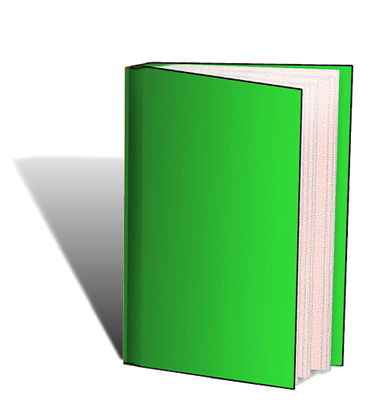 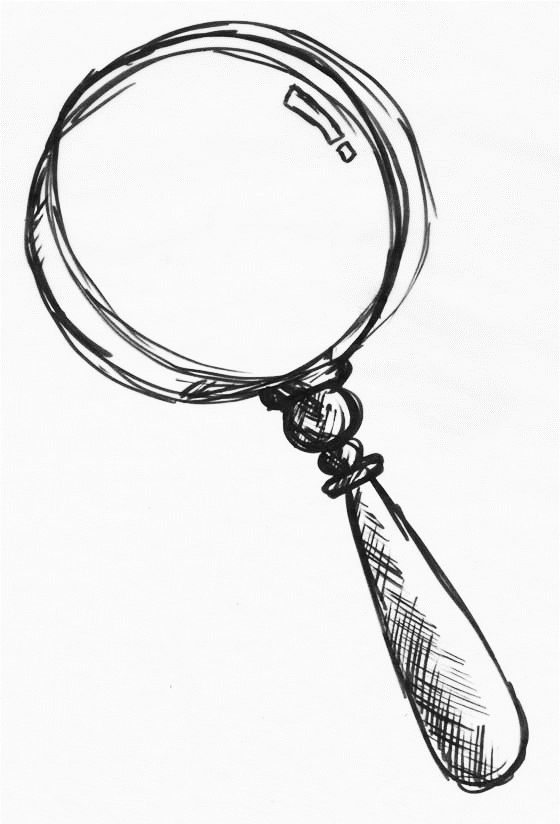 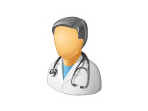 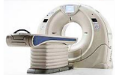 QIBAProfile
Wait
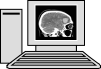 Segment. Reqs
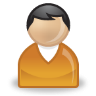 Patient Prep &Operation Reqs
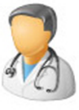 ±6
Measure = 7
Segment. Reqs
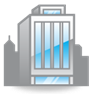 Goal
Treat
Calibration Reqs
!
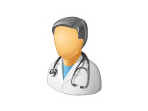 Wait
When all participating actors conform…
Measure = 7
±2
[Speaker Notes: Purpose: Use Quantitative Imaging Biomarkers to inform Clinical Decisions
Presentation by Dr. Jackson and next ones from Japanese participants demonstrate these.
What’s the problem? Variability: need to be repeatable, robust => Industrial
We expect to collaborate to achieve this.]
Improving Biomarkers in QIBA
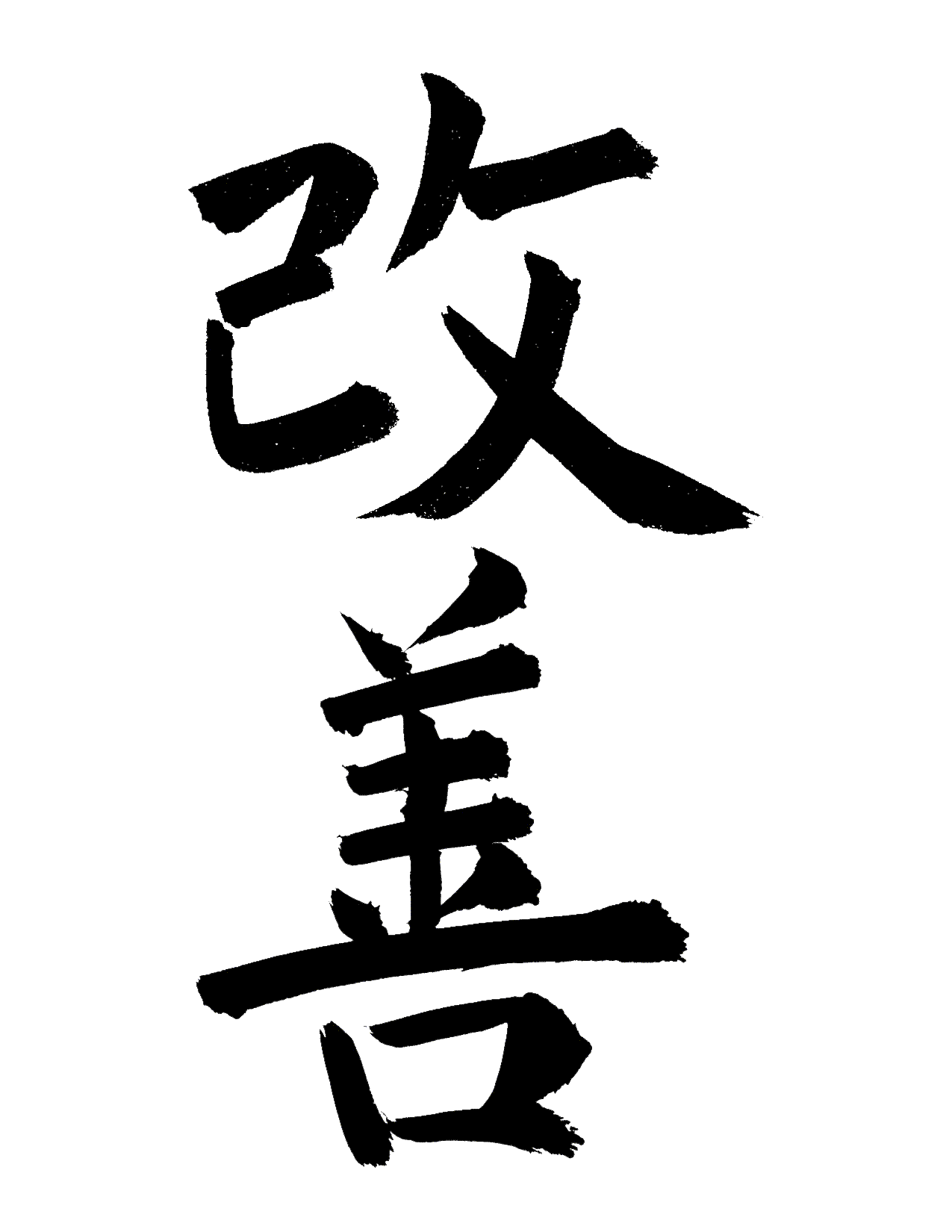 Japan Radiological Society – JRS 2016
4
[Speaker Notes: So biomarkers need to be improved.
The essence is familiar to Japan.

After technology or understanding has advanced, repeat the cycle with a new edition of the profile.]
QIBA Profile Structure
Claims:
“95% probability that measured change -25% to +30%encompasses the true tumor volume change…”
User Perspective

Will it do what I need?


What/who do I need
involved?


What do I have to do
(requirement checklists: procedures, training, performance targets)
to achieve the Claims?
Vendor View

Why do you want me to do this?


Which of my products
are affected?


What do I have to implement;
(requirement checklists:features, capabilities, performance targets)


How will I be tested?
Requirements:
   Actor Table
       Scanner
       Measurement Software
       Radiologist
   Activity Definitions
       Calibration / QA 
       Patient Preparation
       Image Acquisition
       Reconstruction
       Post-Processing 
       Analysis / Measurement 
       Reading  / Interpretation
Assessment Procedures:
       Image Noise and Resolution       Tumor Volume Change Variability 
       Site Performance
Japan Radiological Society – JRS 2016
5
[Speaker Notes: The Claim states the Biomarker Performance the Profile provides.
The Requirements describe what must be done to meet the Claims.
The Assessment Procedures describe what must be done to assess specific Requirements (as needed).

Note: Do not dictate or re-iterate medical practice, imaging charter, or how to run and IRB. That’s not QIBA’s job,]
QIBA Profile Stages
Progressive levels of stability and confidence
Japan Radiological Society – JRS 2016
6
[Speaker Notes: Lets use the QIBA Profile Stages to consider ways we expect QIBA Japan to contribute.
Note this cycle is non-trivial and thus takes is different is that one cycle takes some time.]
Goal Stage 1: Draft for Public Comment
Performing groundwork, drafting Profile:
CT Lung Density
US Shearwave Speed for Liver Fibrosis
fMRI BOLD Brain Mapping for Surgery
MR DWI-ADC
MR Elastography
PET Amyloid

QIBA Japan already has Mirror Committees
MR, CT, NM, US
Give your advice, experience & feedback
About physics / engineering / medical / workflow
About the templates and process
Balancing perfection vs practical progress
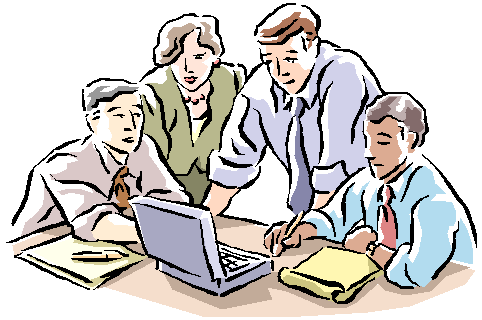 Japan Radiological Society – JRS 2016
7
[Speaker Notes: Japan can help profiles reach Stage 1.
Help refine the common templates, and process explanations on the wiki]
Goal Stage 1: Draft for Public Comment
Performing early groundwork:
CT Tumor Volume Change (liver)
US Volume Blood Flow in Renal Transplants
MR DCE-MRI with 3T and parallel imaging
MR Dynamic Susceptibility Contrast (DSC-MRI)
MR Diffusion Tensor Imaging (DTI-DWI)
MR Proton Density Fat Fraction (PDFF)
SPECT for Dopaminergic Degeneration in Basal Ganglia

Join or lead groundwork project
E.g. Test-Retest, Phantom, DRO, Meta-analysis)
Consider NIH-NIBIB funding pattern/process
Some projects may also be worth repeating
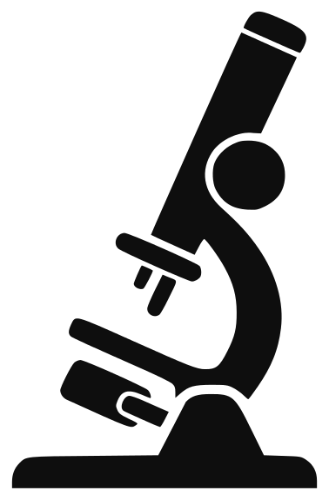 Japan Radiological Society – JRS 2016
8
[Speaker Notes: Japan can help profiles reach Stage 1.
Emphasize that Stage 1 takes a LOT of work to complete.]
QIBA Profile Stages
Progressive levels of stability and confidence
Japan Radiological Society – JRS 2016
9
Goal Stage 2: Publicly Reviewed (Consensus)
Collecting/resolving comments to reach Stage 2:
CT Small Nodule Volumetry

Give your advice, experience & feedback
About physics / engineering / medical / workflow
Propose ideas for unresolved issues
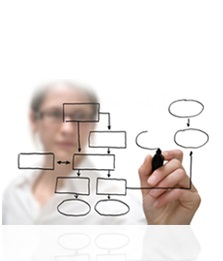 Japan Radiological Society – JRS 2016
10
[Speaker Notes: Japan can help profiles reach Stage 2]
QIBA Profile Stages
Progressive levels of stability and confidence
Japan Radiological Society – JRS 2016
11
Goal Stage 3: Technically Confirmed
Planning/performing feasibility tests:
CT Tumor Volume Change – Advanced Disease
DCE-MRI for 1.5T

Identify potential Japanese test sites
Advise about Japanese variation & commonality
Evaluate profile requirements and assessment procedures
Japan Radiological Society – JRS 2016
12
[Speaker Notes: Japan can help profiles reach Stage 3]
QIBA Profile Stages
Progressive levels of stability and confidence
Japan Radiological Society – JRS 2016
13
Goal Stage 4: Claim Confirmed
Planning/performing field trials:
FDG-PET/CT Cancer Therapy Response

Identify potential Japanese test sites
Lead field trials
Identify relevant Pharmaceutical Clinical Trials that need a biomarker procedure
Japan Radiological Society – JRS 2016
14
[Speaker Notes: Japan can help profiles reach Stage 4]
QIBA Profile Stages
Progressive levels of stability and confidence
Japan Radiological Society – JRS 2016
15
[Speaker Notes: QIBA currently has no plans to organize Clinical Trials to reach Clinically Confirmed, but may advise on study design for such trials and may solicit data into QIDW so QIBA can complete the analysis to reach Clinically Confirmed.  It will be a point of future discussion as we get closer.]
Stage 0: Survey & Selection
Our biggest challenge has been controlling our enthusiasm
The Profile pipeline has limits:
QIBA has limited resources to analyze, do groundwork, write, review
Radiologists and clinicians cannot assess many new biomarkers every year and integrate them into clinical decision making
Regulators and payers want biomarkers proven safe and effective

QIBAs job is not exploration; QIBAs job is industrialization
Make a biomarker robust, reliable and available 
Bring it “the last mile” into clinicians hands where it can help patients
Too few biomarkers reach that point
Japan Radiological Society – JRS 2016
16
[Speaker Notes: Very large number of biomarkers in research literature and many look wonderful.
In America they refer to “the last mile”, for example when connecting your house to the Internet by optical fiber service.
Building a link between Tokyo and Osaka may take hundreds of people. Building the branches into the neighbourhoods may take thousands of people, The goal is now in sight and seems so close, but the last mile is when you deliver service to every house and that involves millions of people.
QIBA is a partnership between researchers and hospital doctors and equipment manufacturers and government agencies to bring biomarkers the last mile into the hands of all doctors.
Doing this takes resources from everyone, so we need to pick the best, most promising.
After we deliver, we can select some more.]
Stage 0: Survey & Selection
We expect Japan to choose biomarkers based on your expertise, technology, experience and demographics

Finding candidates will be easy; choosing will be hard.
Dr. Dan Sullivan, founding chairman of QIBA, proposed 5 characteristics:
Translational — ready to move from research into clinical care
Transformational – considerable impact on public health
Feasible — good chance of success in a reasonable time frame
Practical — cost-effectively use existing resources where possible
Collaborative – existing interest across stakeholders
Japan Radiological Society – JRS 2016
17
[Speaker Notes: Of course QIBA Japan will initiate new biomarker activities based on the special experience and expertise in Japan. Some activities are already underway. Your challenge will be to choose carefully.

And we look forward to collaborating, sharing our resources, and seeing which biomarkers Japan will choose as the most promising.]
QIBA Japan Resources
Engage radiology research experts
Engage clinicians
How can biomarkers have greatest clinical impact
Engage vendors
Help design for a broad range of equipment
Engage biostatisticians
Many biomarker efforts fail without them
Engage policy makers
Collaborate on strategic goals, funding, promotion
Japan Radiological Society – JRS 2016
18
Looking forward toproductive collaboration between
QIBA & QIBA Japan
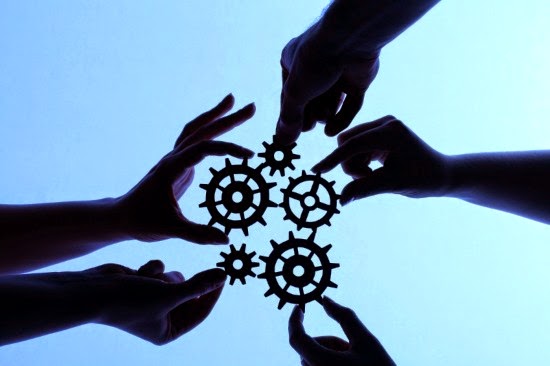 Japan Radiological Society – JRS 2016
19
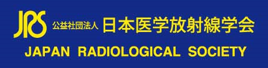 [Speaker Notes: Dr. Carson (Umich) will visit Tokyo and Sendai in early September for QIBA ultrasound discussions
I think now we will hear about some of that work to analyze the existing QIBA biomarker projects and consider some future directions.]